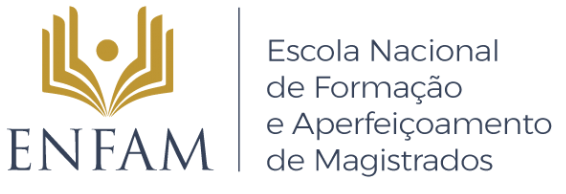 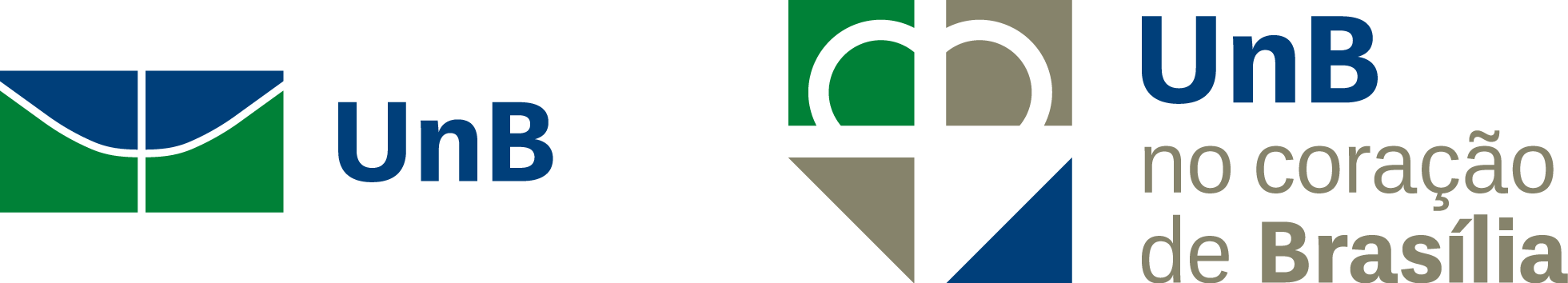 Currículo Lattes:
Por que e como atualizar?
Profa Dra Claudia Pato
APRESENTAÇÃO GERAL
Breve contextualização do sistema de pós-graduação e do processo de avaliação, situando a área de Direito. 
Avaliação do Programa – Sucupira. 
Lattes de cada pesquisador (docente e discente) que compõe o Programa. 
Preenchimento do Lattes - principais campos, aspectos que precisam de cuidado e atenção.
Abertura para perguntas em blocos.
SISTEMA DE PÓS-GRADUAÇÃO
MEC – Ministério da Educação.
CAPES –  Coordenação de Aperfeiçoamento de Pessoal de Nível Superior.
DAV – Diretoria de Avaliação. 
Sistema Nacional de Pós-Graduação (SNPG) – 4.642 PPGs e 7.064 cursos.
Colégio de humanidades         Ciências Sociais Aplicadas.
Área de Direito (26) – Coordenação de todos os PPGDs do Brasil (109 Programas, 106 cursos de mestrado acadêmico, 42 de doutorado e 11 de mestrado profissional).
Área de Direito
Documento de área – diagnóstico, características, tendências e perspectivas para o futuro.
Ficha de avaliação – critérios e pesos sobre avaliação dos Programas da área (há diferenças entre o acadêmico e o profissional).
Programa;
Formação;
Impacto na sociedade;
Íten3.1: Impacto e Inovação
3.1.1. Impacto científico da produção bibliográfica, técnica e tecnológica (90%).
a) análise individual de cada produção indicada.b) análise do conjunto de produção indicada.
3.1.2. Formas de reconhecimento do caráter inovador da produção intelectual do programa (10%). 
Prêmios atribuídos a produções do programa por sociedades profissionais e científicas internacionais ou nacionais.
Conhecendo o Lattes
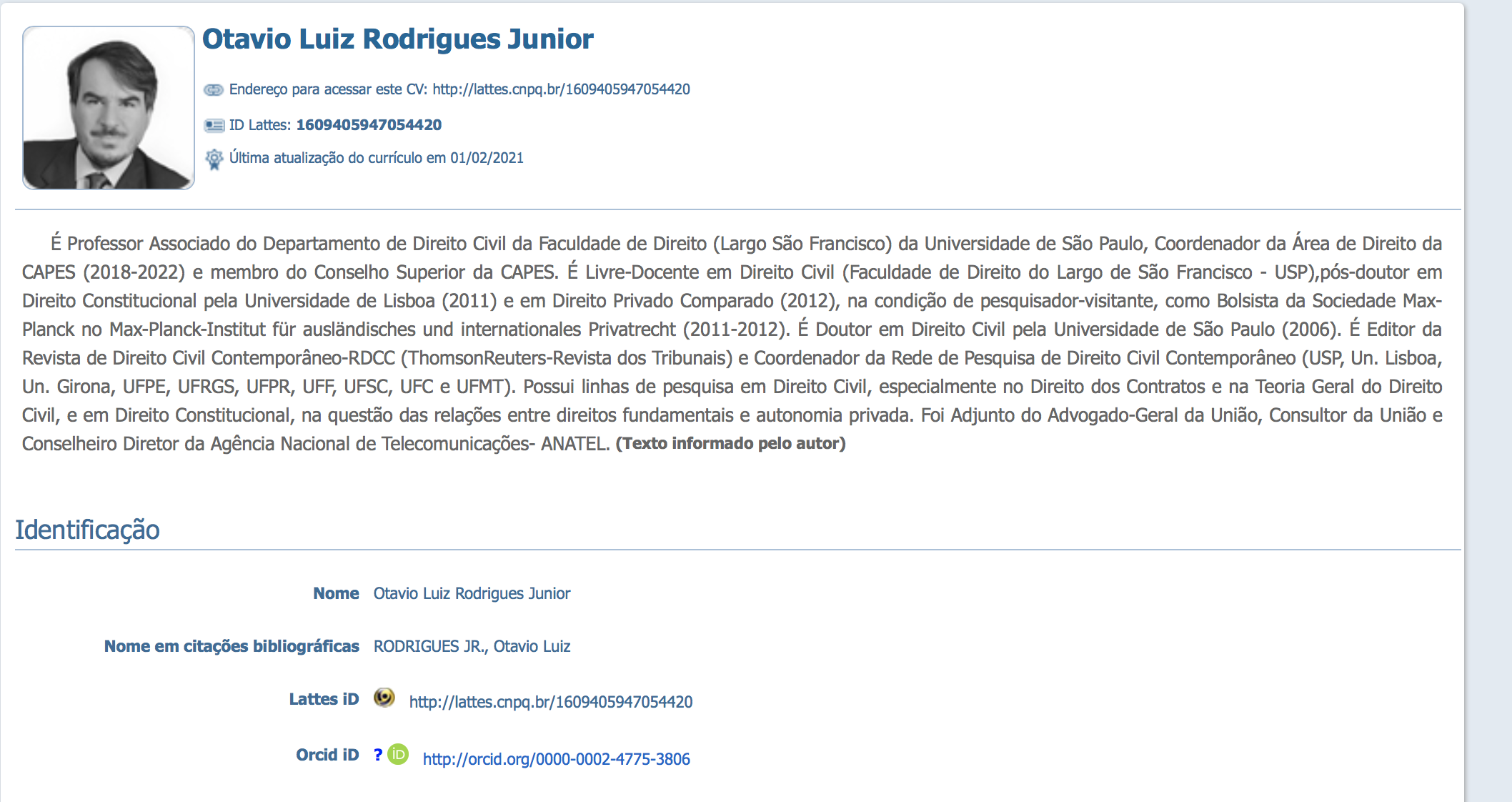 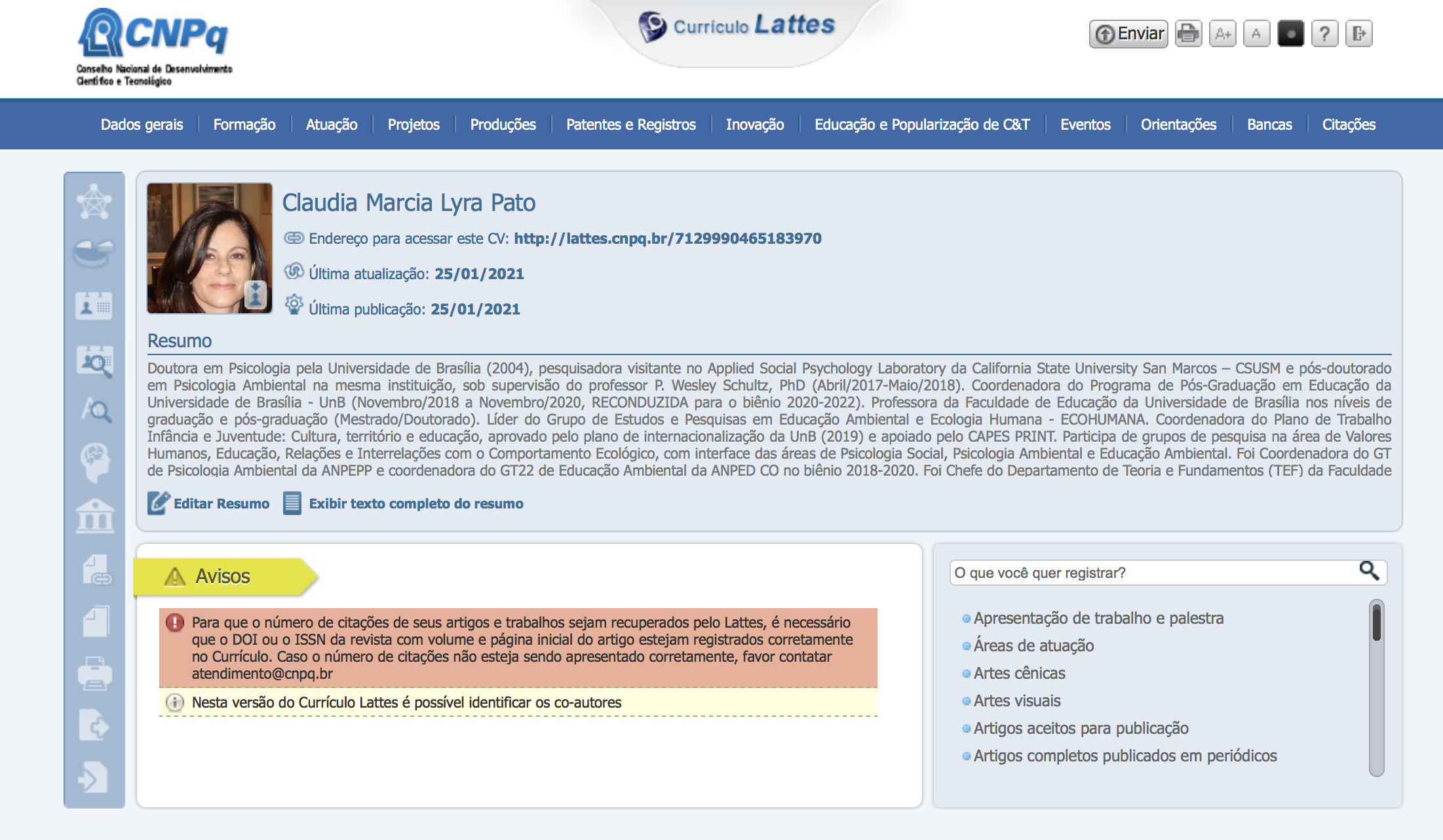 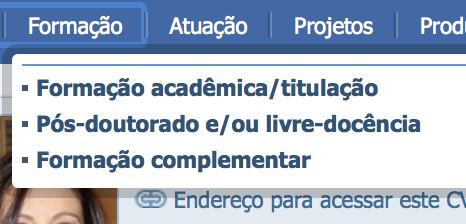 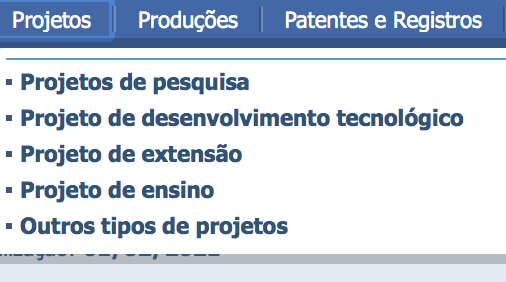 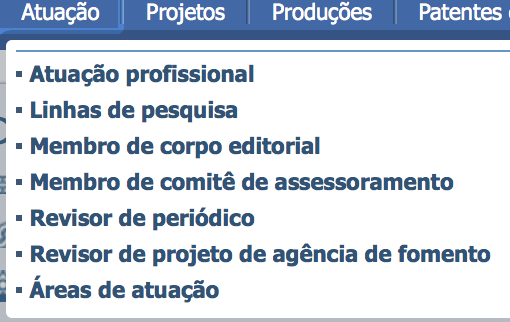 Alguns Exemplos
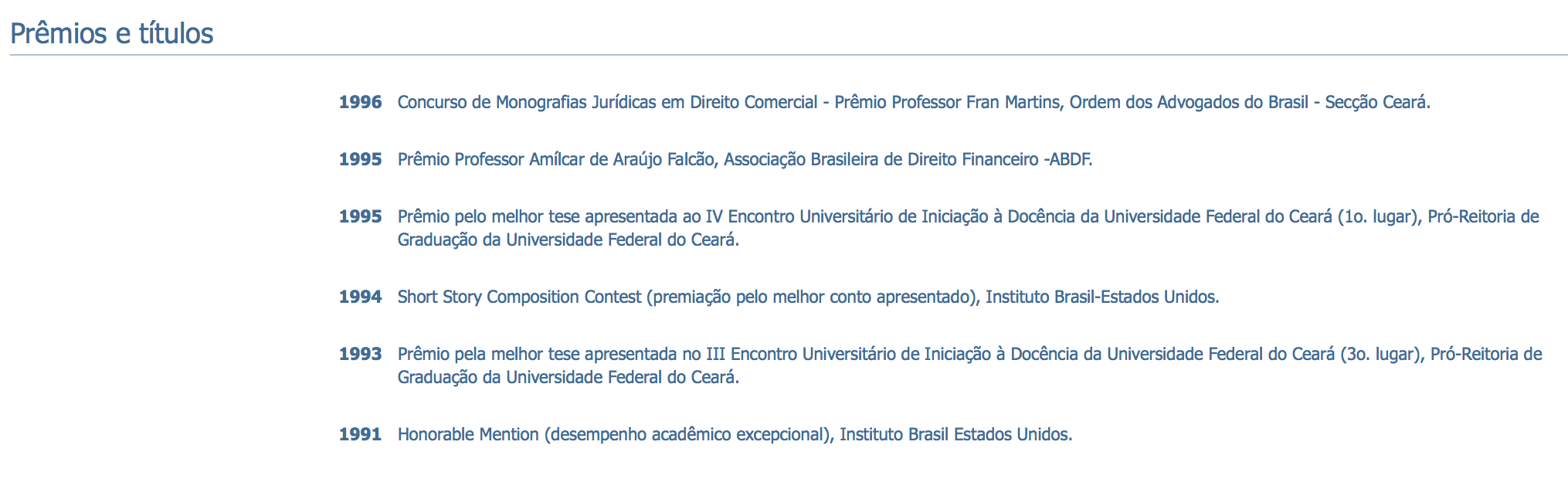 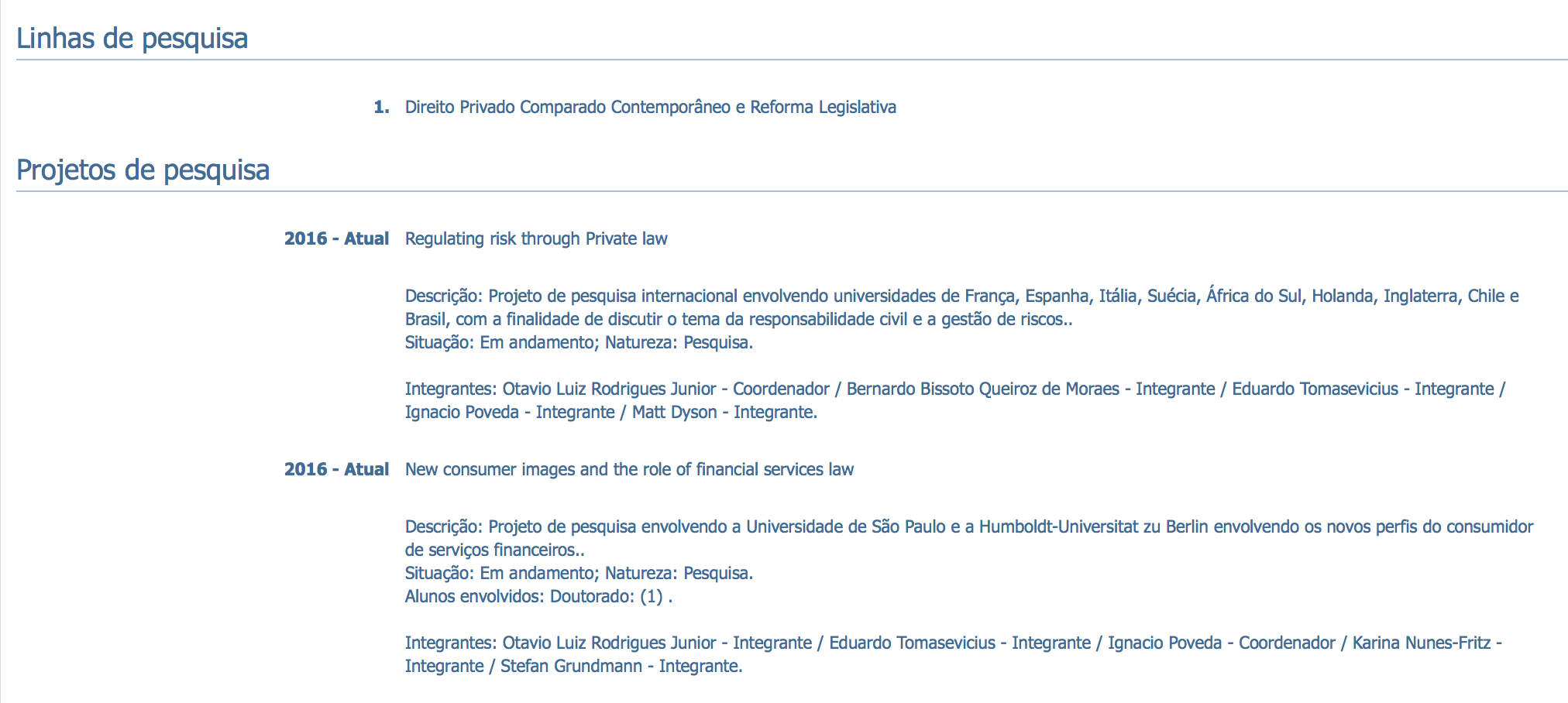 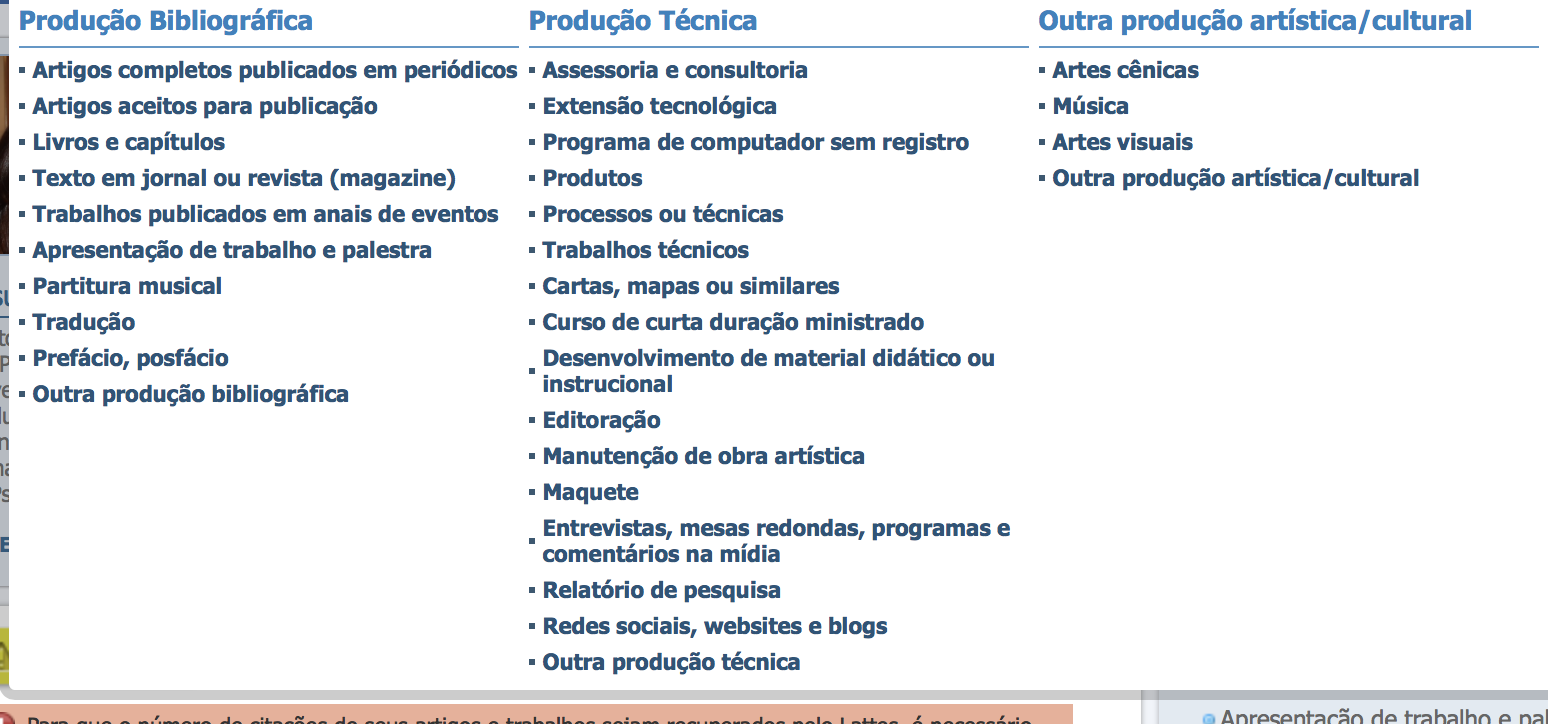 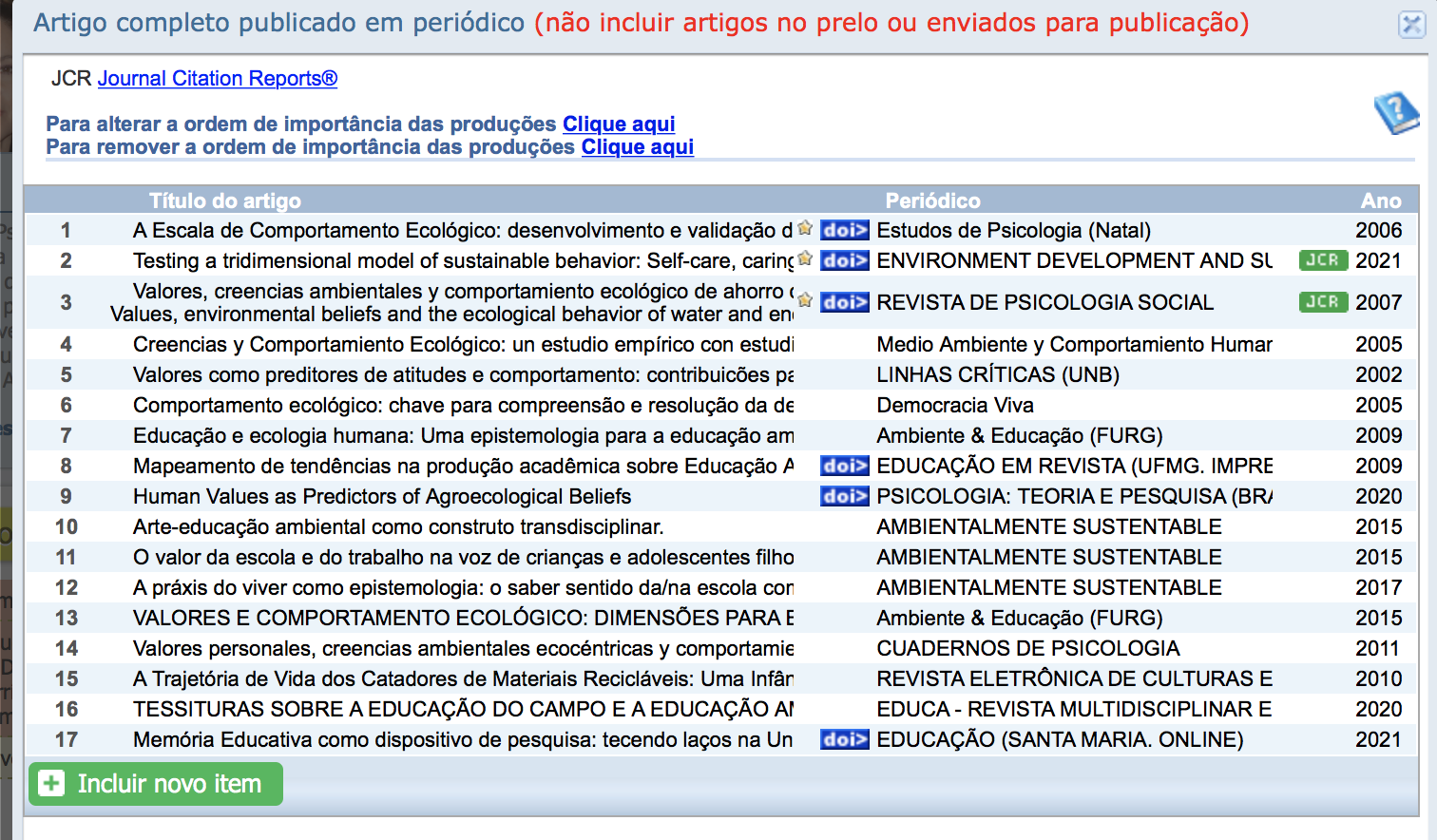 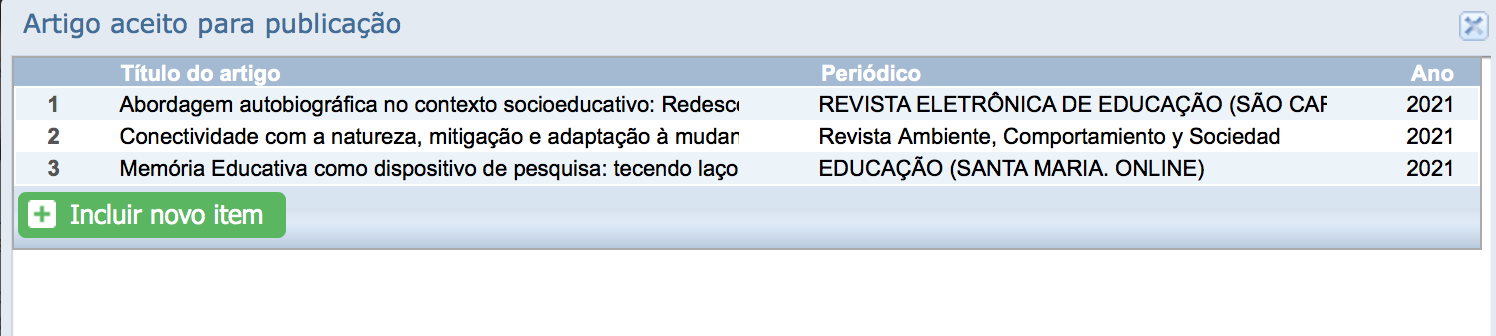 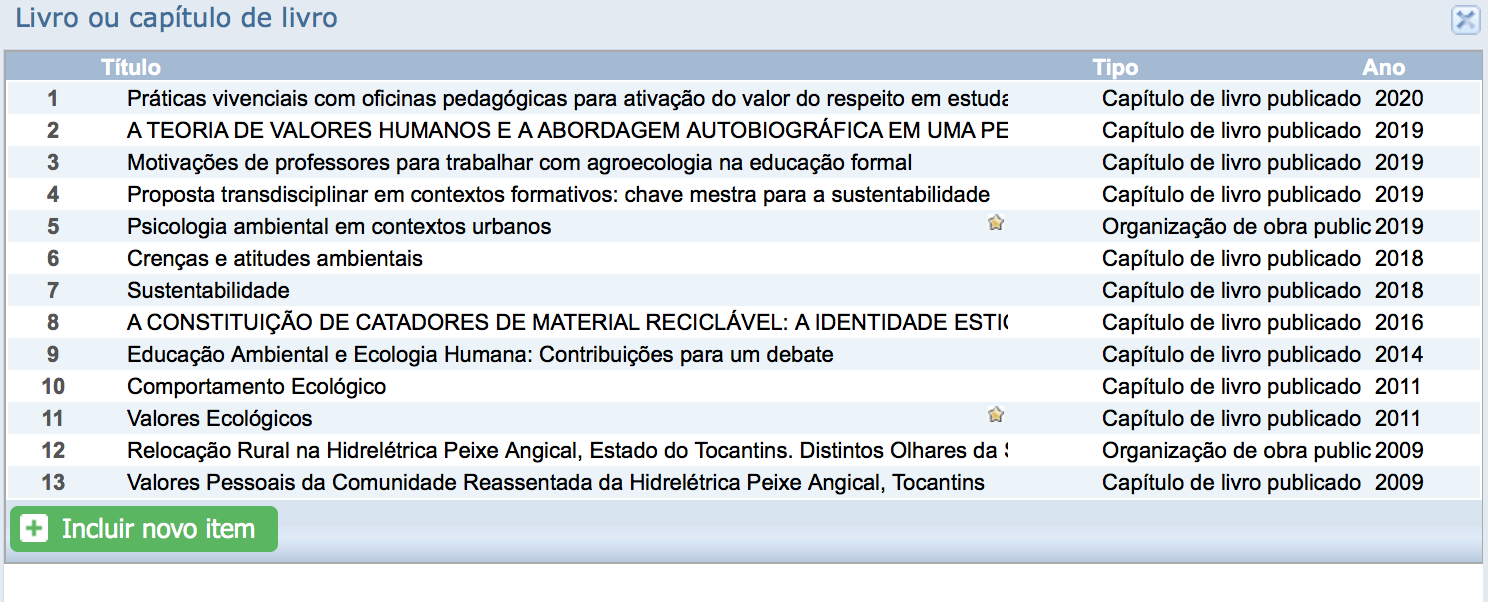 Produção Técnica - Exemplos
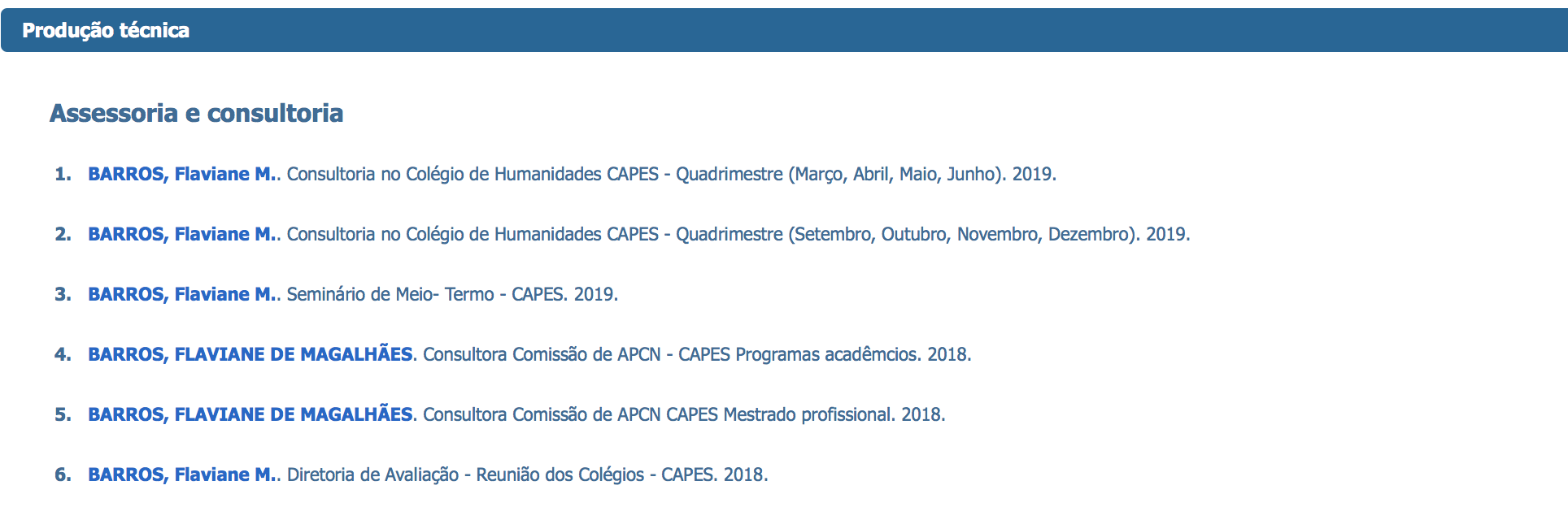 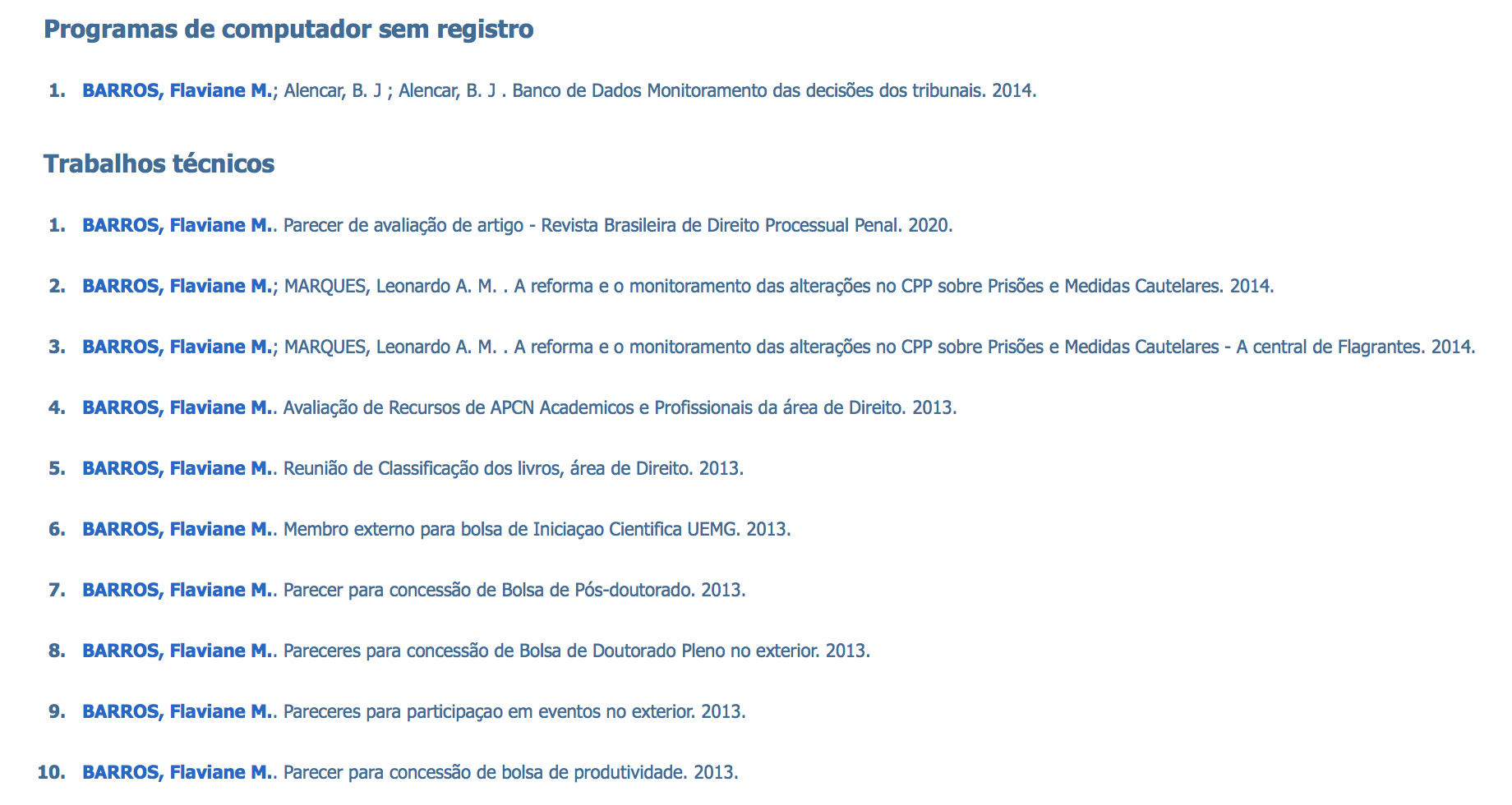 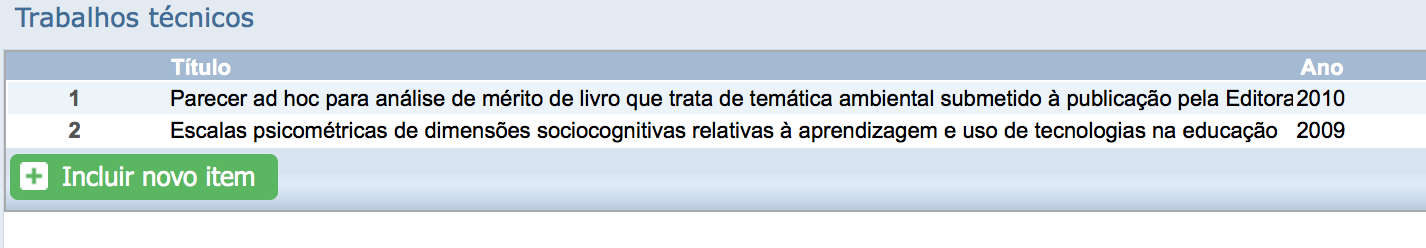 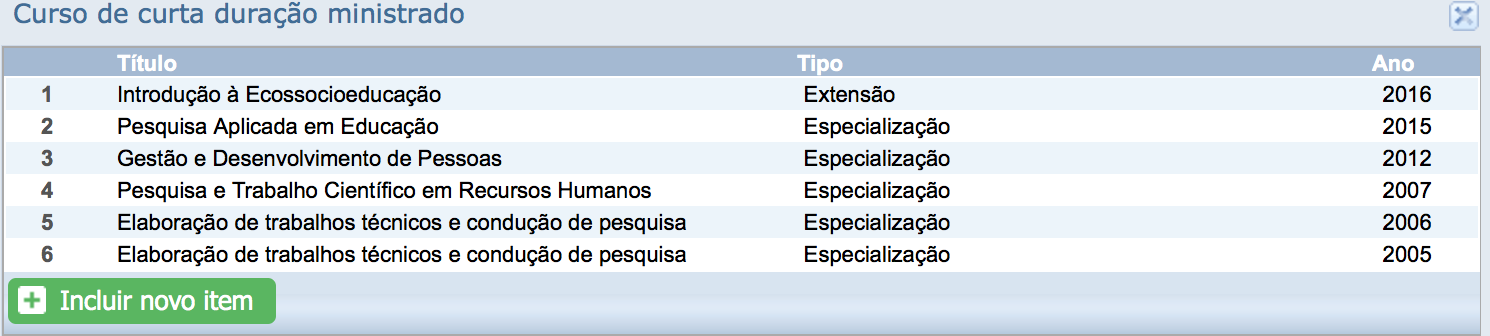 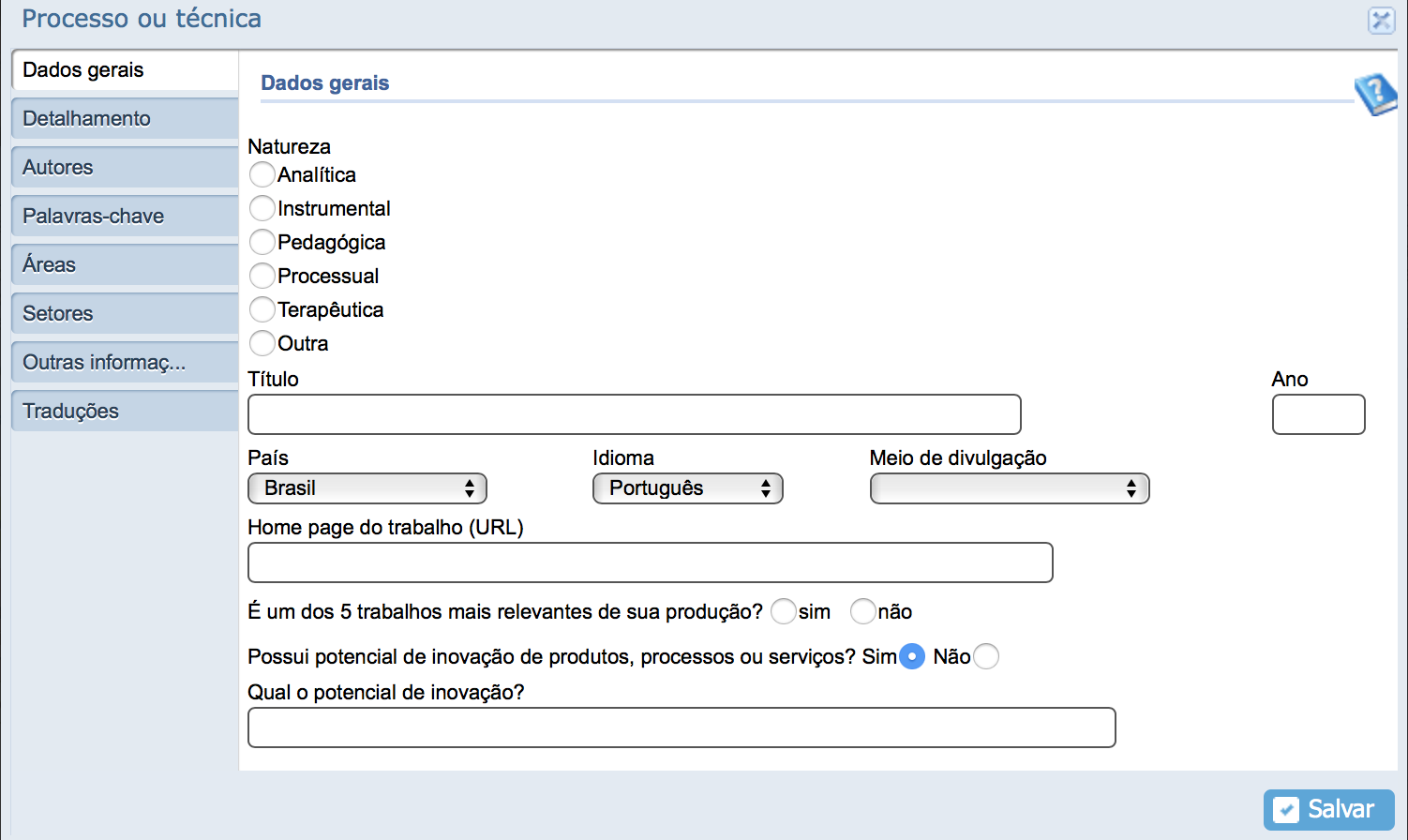 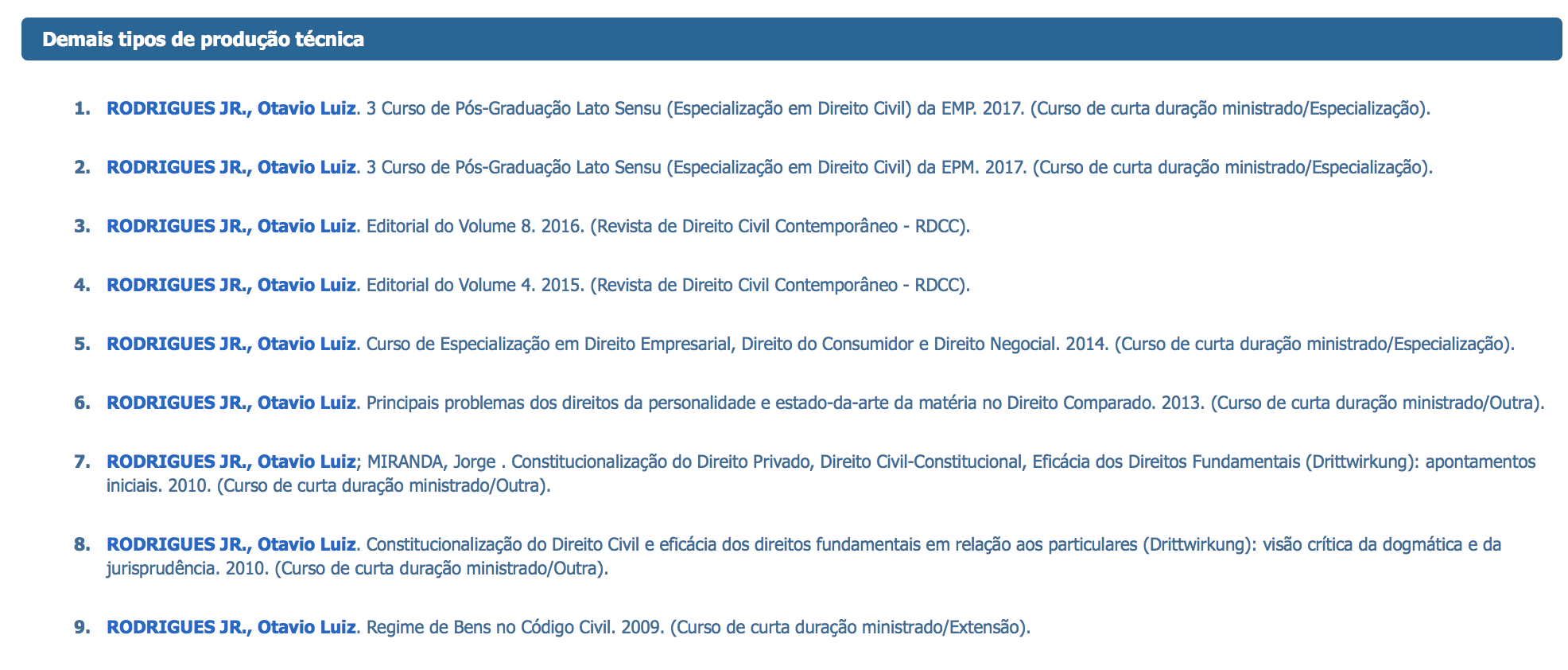 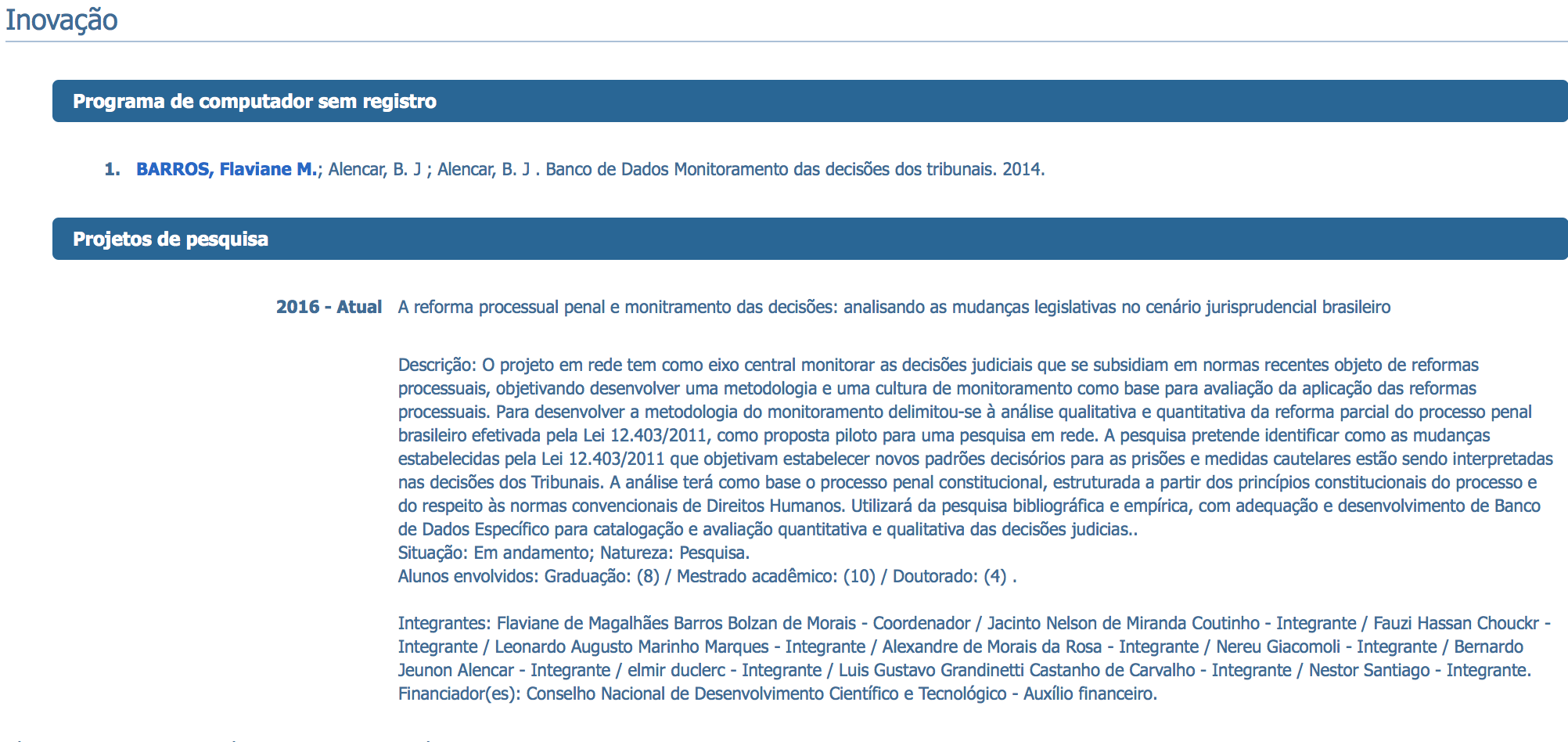 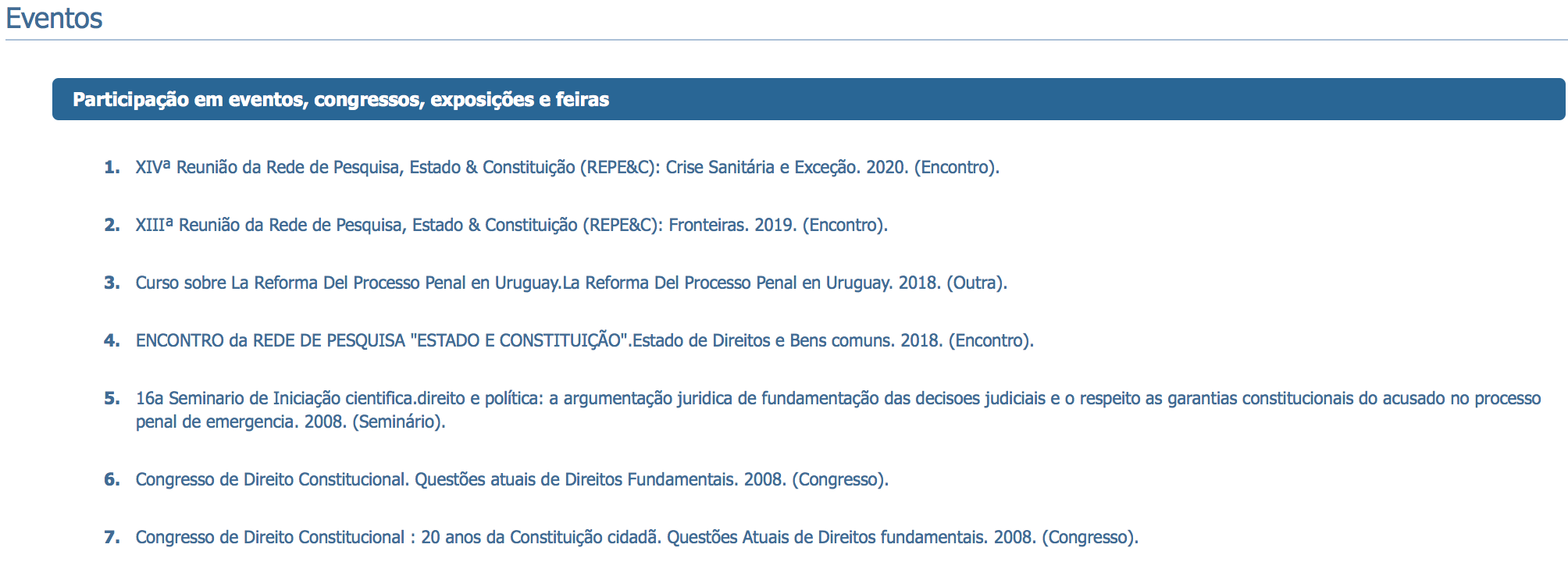 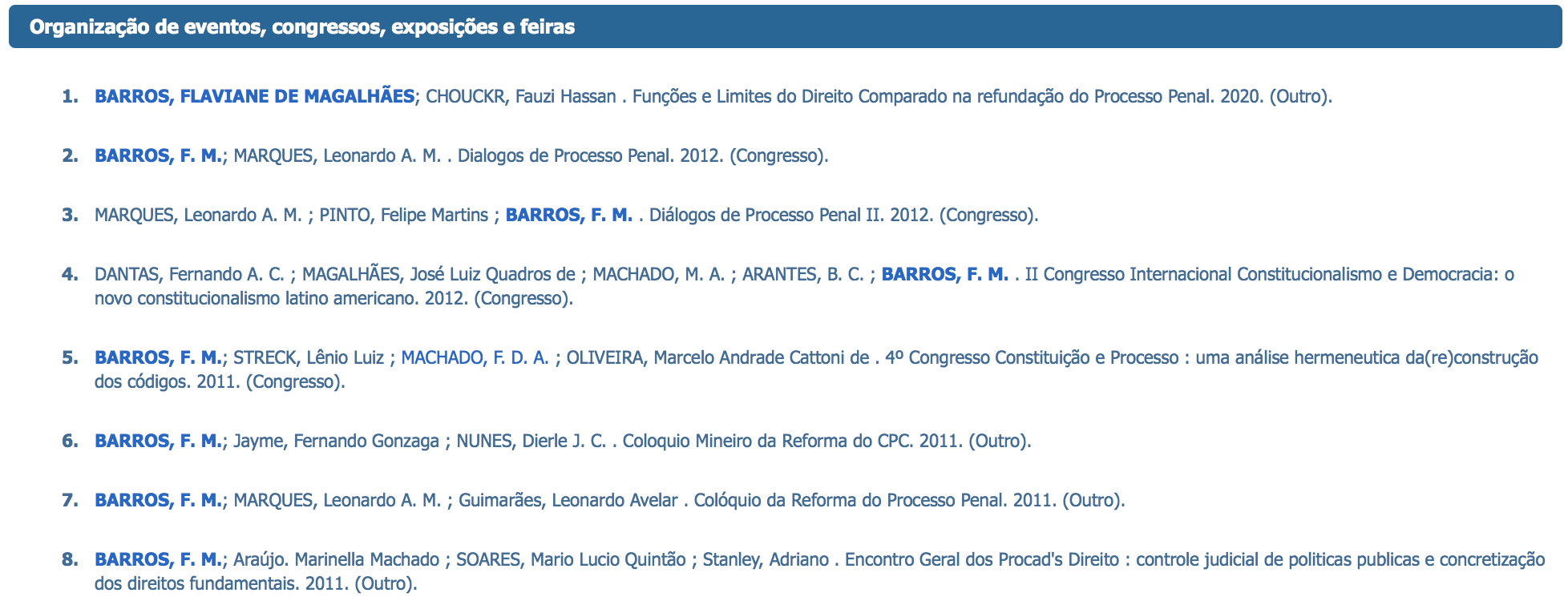 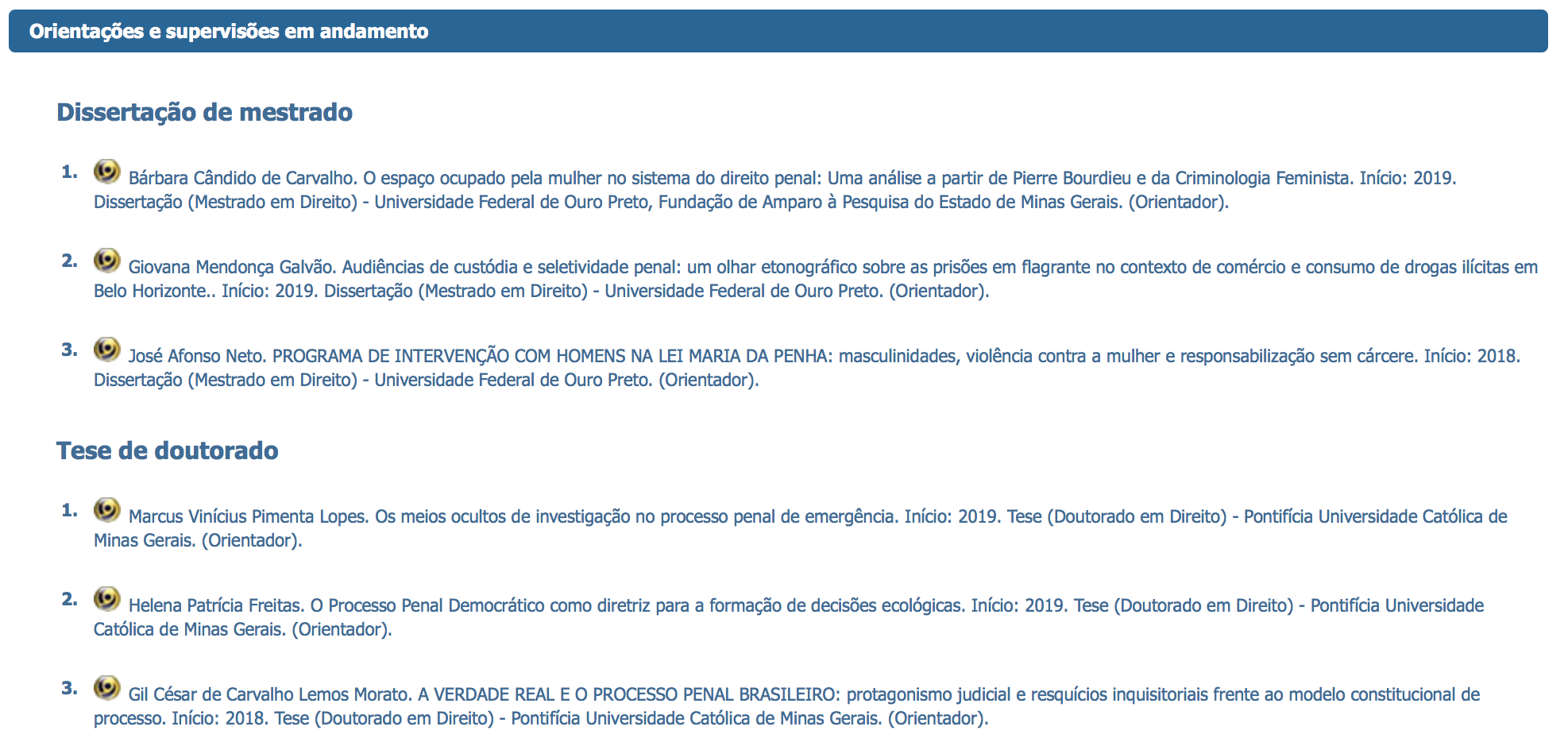 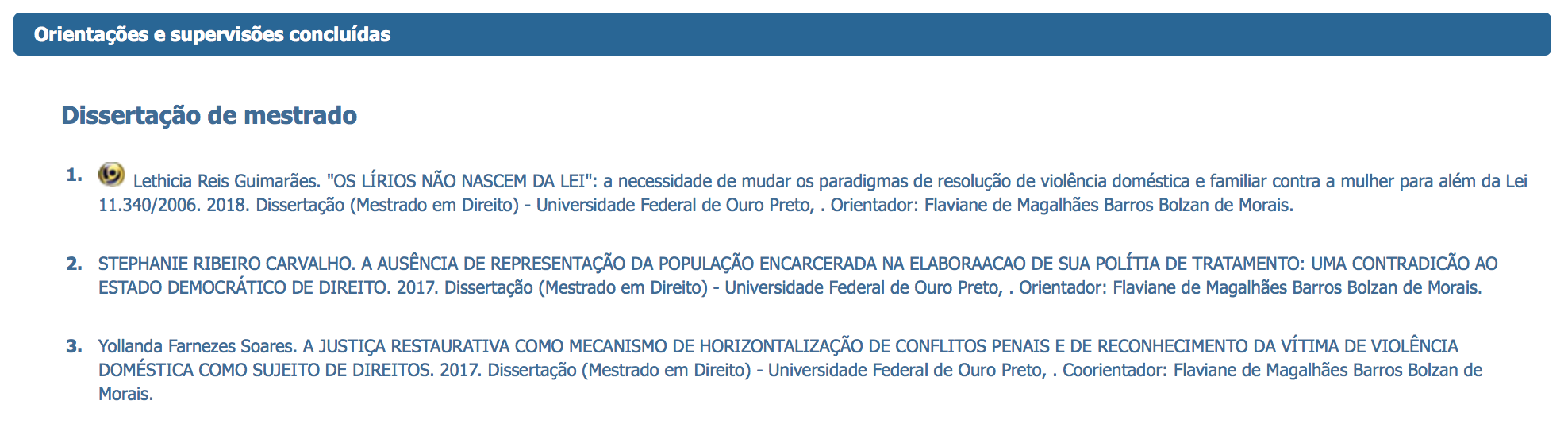 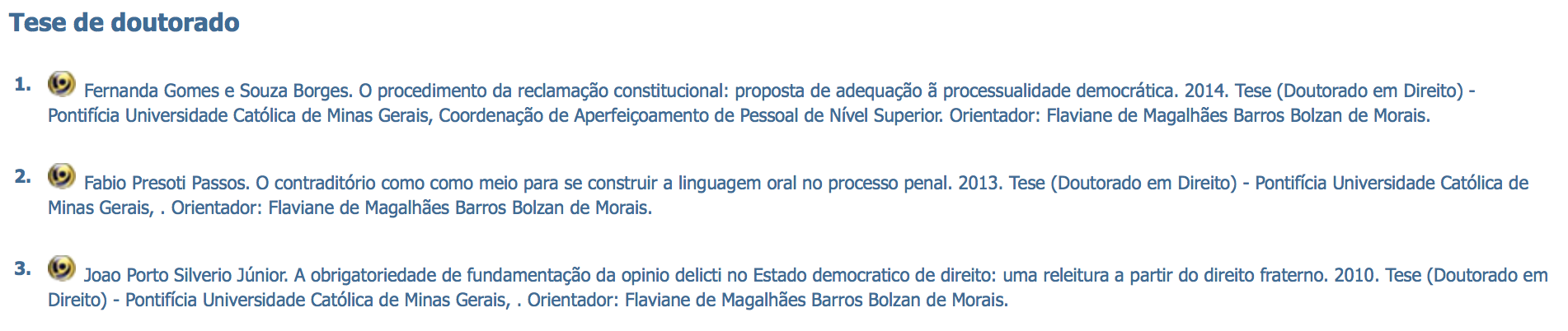 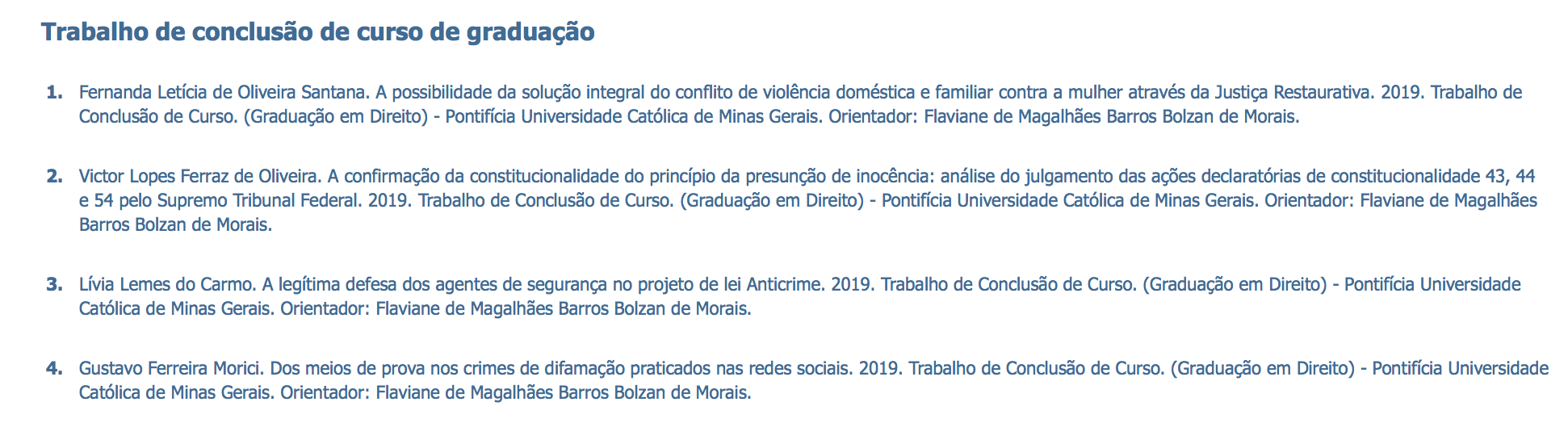 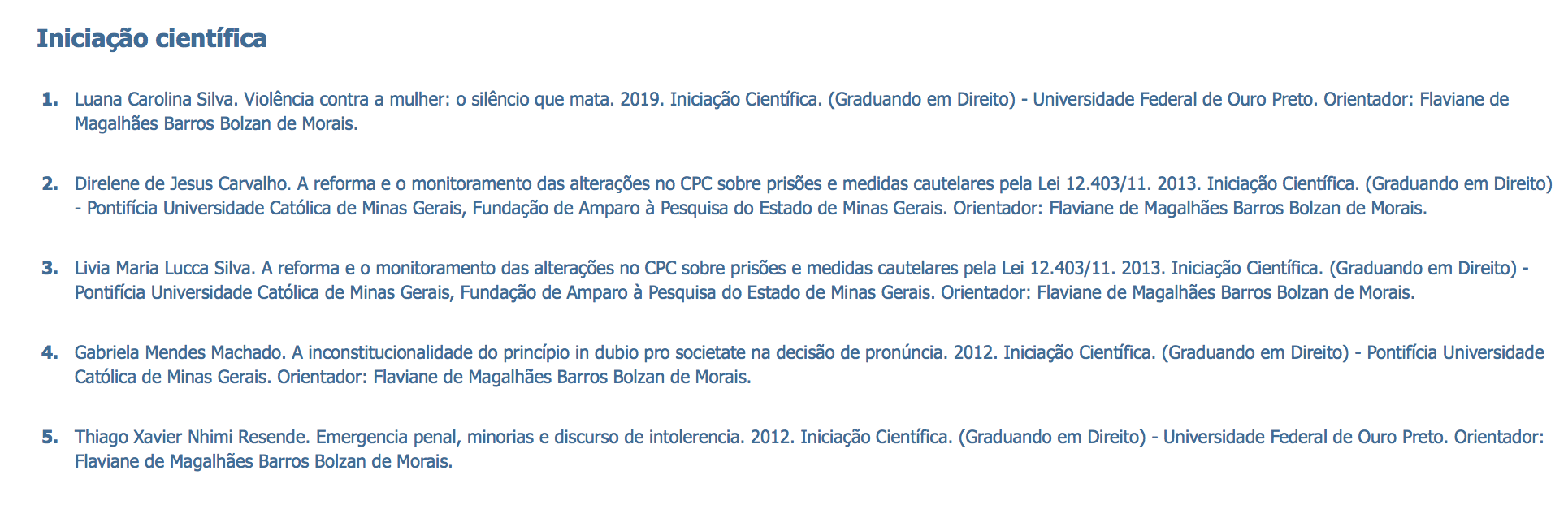 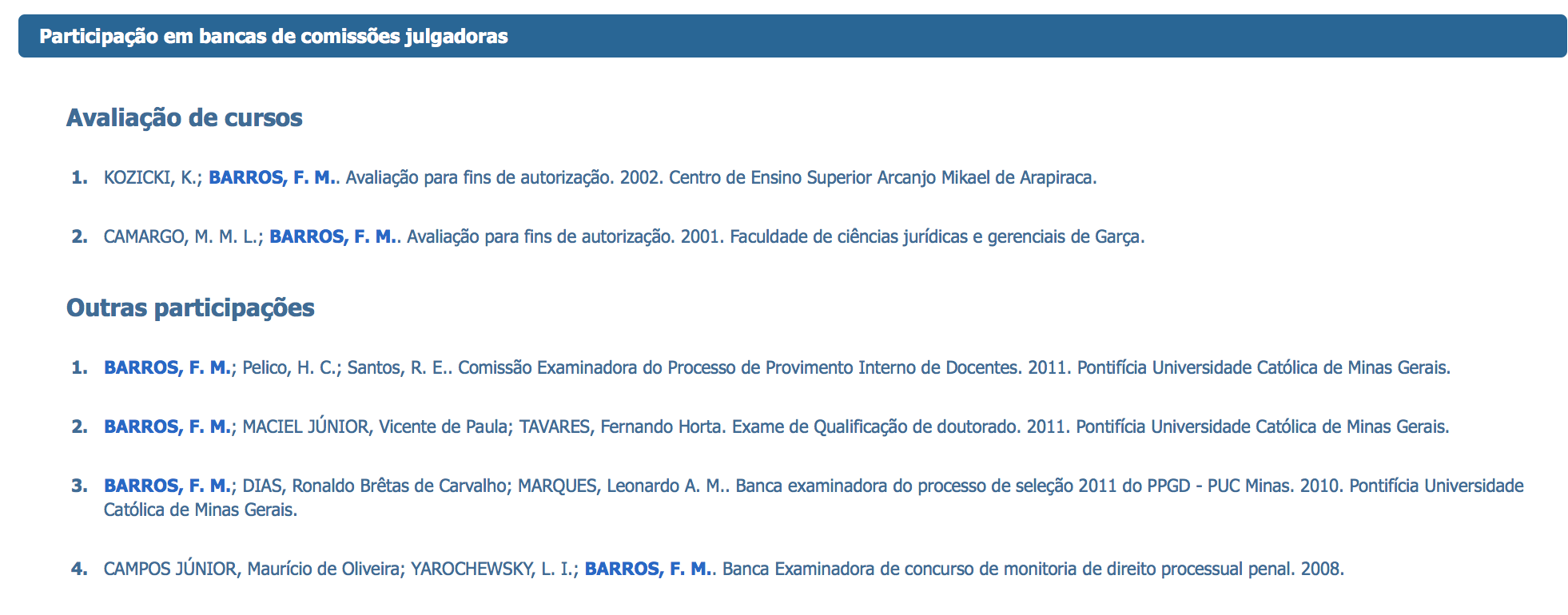 Importantíssimo!!!
Manter seu currículo Lattes atualizado. 
Dica: Após participação nas distintas atividades ou obter aceite das publicações lançar no currículo.
Cadastrar o curso em andamento – por exemplo, mestrado profissional, título do trabalho (mesmo provisório) e cadastrar o projeto de pesquisa do/a seu/sua orientador/a.
Fazer o cadastro no ORCID, no Researchgate e no Google Scholar, a fim de dar maior visibilidade ao seu perfil e a sua produção acadêmica.
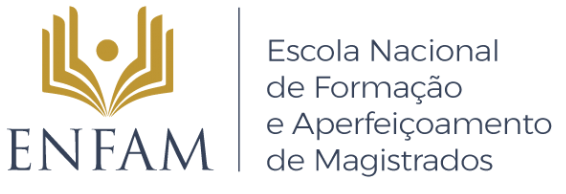 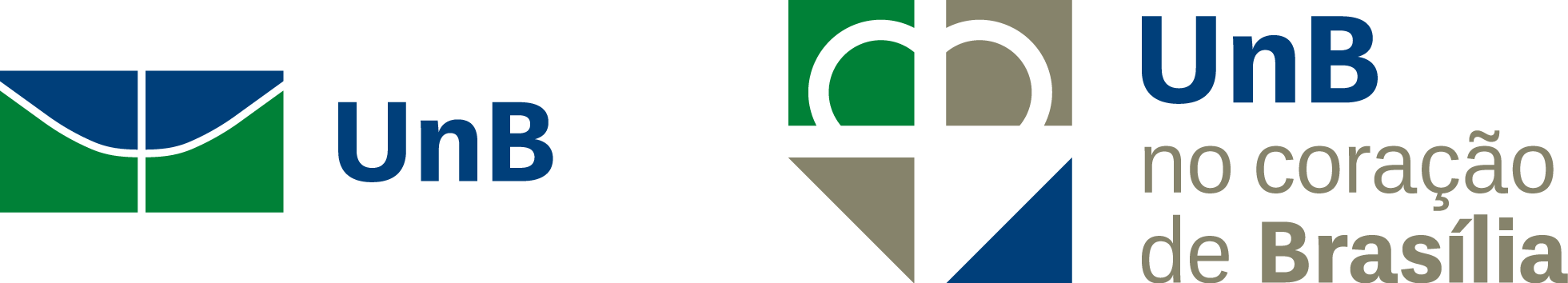 OBRIGADA!
claudiap@unb.br